PHY 752 Solid State Physics
11-11:50 AM  MWF  Olin 103

Plan for Lecture 35
Superconductivity
(Chap. 18 in GGGPP)
Phenomenological aspects
London model
Some slides contain materials from GGGPP text.
11/19/2015
PHY 752  Fall 2015 -- Lecture 35
1
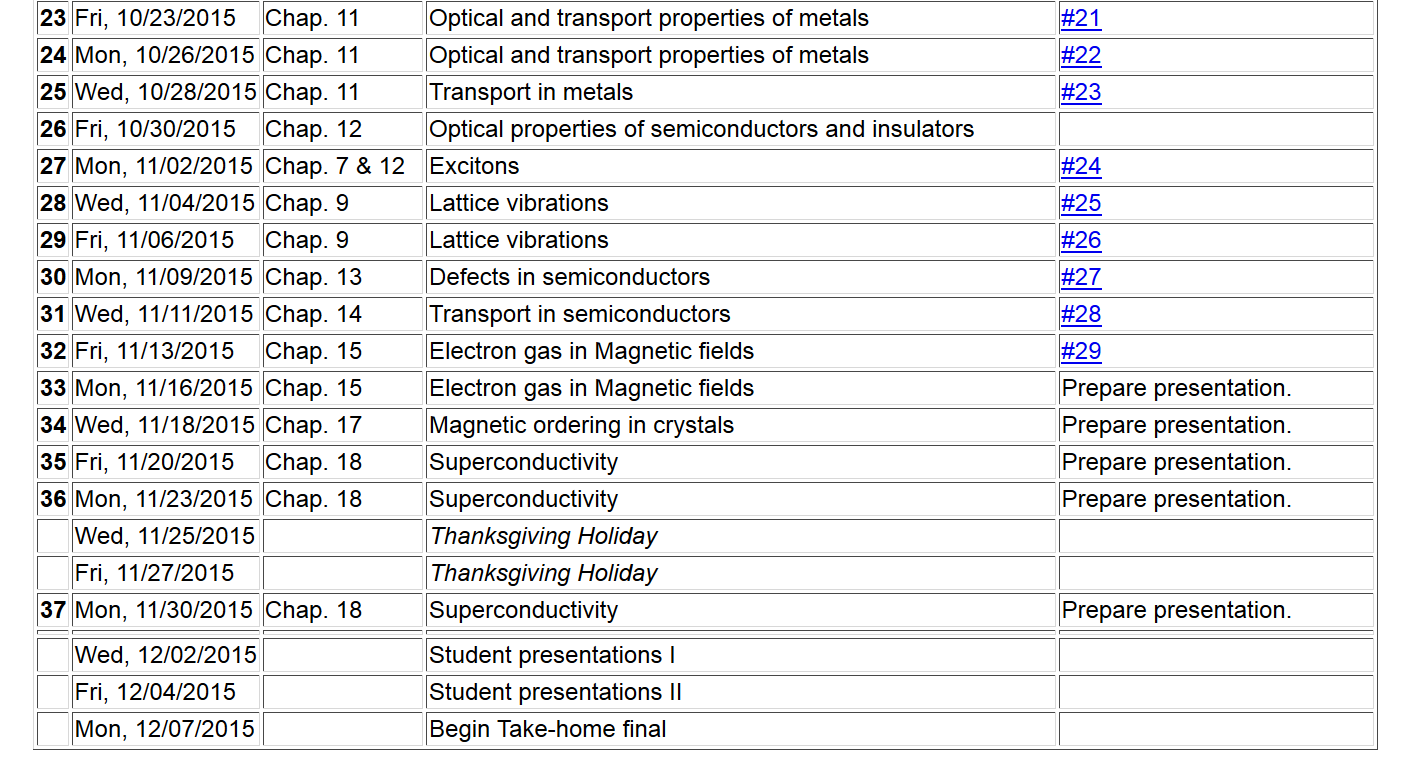 11/19/2015
PHY 752  Fall 2015 -- Lecture 35
2
2
Special topic:   Electromagnetic properties of superconductors

Ref:D. Teplitz, editor, Electromagnetism – paths to research,
  Plenum Press (1982); Chapter 1 written by Brian Schwartz and Sonia Frota-Pessoa
History:
1908  H. Kamerlingh Onnes  successfully liquified He
1911   H. Kamerlingh Onnes discovered that Hg at 4.2 K has vanishing resistance
1957 Theory of superconductivity by Bardeen, Cooper, and Schrieffer
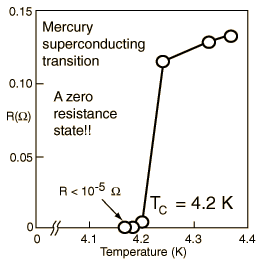 11/19/2015
PHY 752  Fall 2015 -- Lecture 35
3
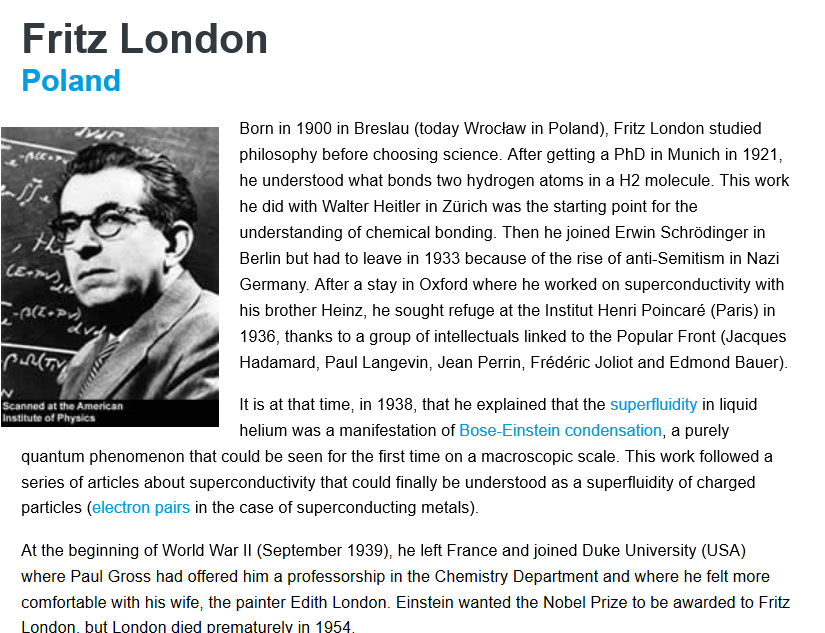 11/19/2015
PHY 752  Fall 2015 -- Lecture 35
4
Some phenomenological theories < 1957
11/19/2015
PHY 752  Fall 2015 -- Lecture 35
5
Some phenomenological theories < 1957
11/19/2015
PHY 752  Fall 2015 -- Lecture 35
6
London model – continued
11/19/2015
PHY 752  Fall 2015 -- Lecture 35
7
London model – continued
lL
x
11/19/2015
PHY 752  Fall 2015 -- Lecture 35
8
Behavior of magnetic field lines near superconductor
normal
state:
superconducting state:
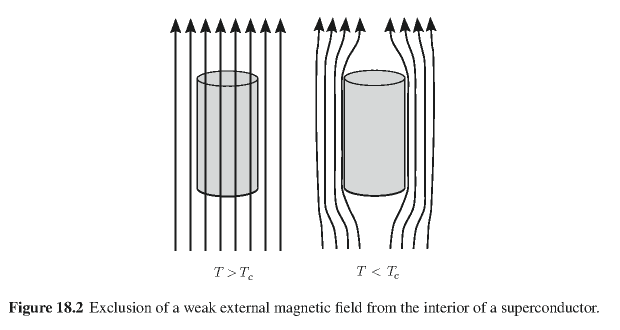 11/19/2015
PHY 752  Fall 2015 -- Lecture 35
9
Magnetization field
11/19/2015
PHY 752  Fall 2015 -- Lecture 35
10
Magnetization field (for “type I” superconductor)
B
H
HC
-4pM
H
HC
GS-GN
HC
H
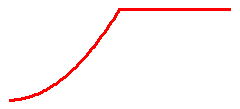 11/19/2015
PHY 752  Fall 2015 -- Lecture 35
11
Behavior of superconducting material – exclusion of magnetic field according to the London model
lL
x
11/19/2015
PHY 752  Fall 2015 -- Lecture 35
12
Temperature dependence of critical field
From PR 108, 1175 (1957)
Bardeen, Cooper, and Schrieffer, “Theory of Superconductivity”
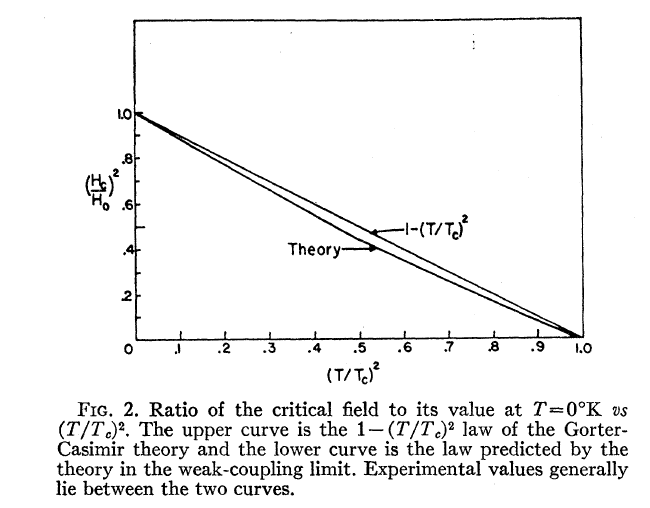 characteristic phonon energy
density of electron states at EF
attraction potential between electron pairs
11/19/2015
PHY 752  Fall 2015 -- Lecture 35
13
Type I superconductors:
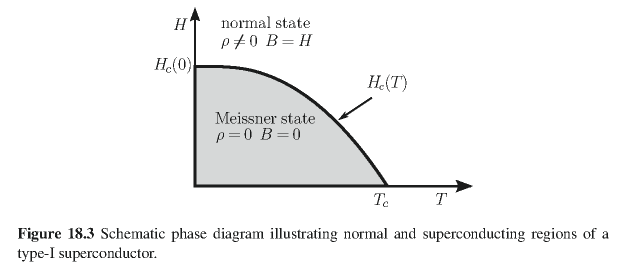 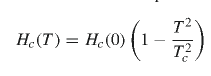 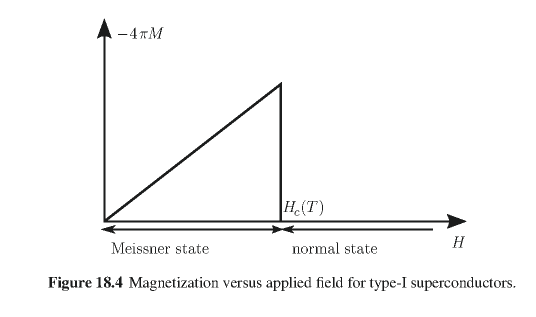 11/19/2015
PHY 752  Fall 2015 -- Lecture 35
14
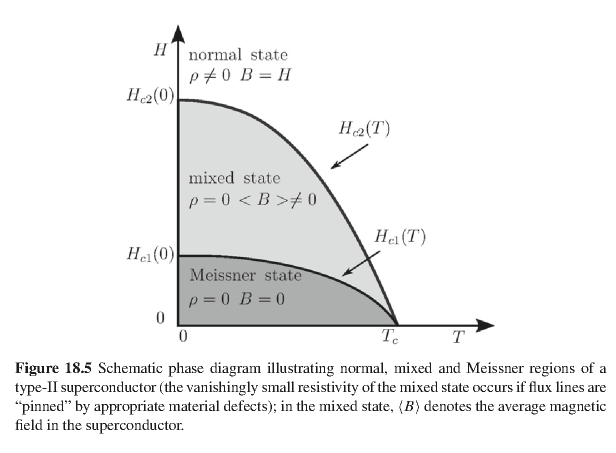 Type II superconductors
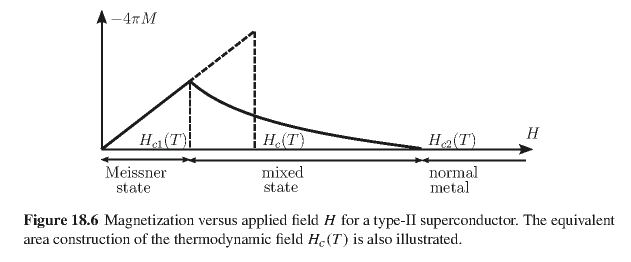 11/19/2015
PHY 752  Fall 2015 -- Lecture 35
15
Quantization of current flux associated with the superconducting state  (Ref:   Ashcroft and Mermin, Solid State Physics)
11/19/2015
PHY 752  Fall 2015 -- Lecture 35
16
Quantization of current flux associated with the superconducting state  -- continued
Suppose a superconducting material has a cylindrical void.  Evaluate the integral of the current in a closed path within the superconductor containing the void.
dl
Such “vortex” fields can exist within type II superconductors.
11/19/2015
PHY 752  Fall 2015 -- Lecture 35
17
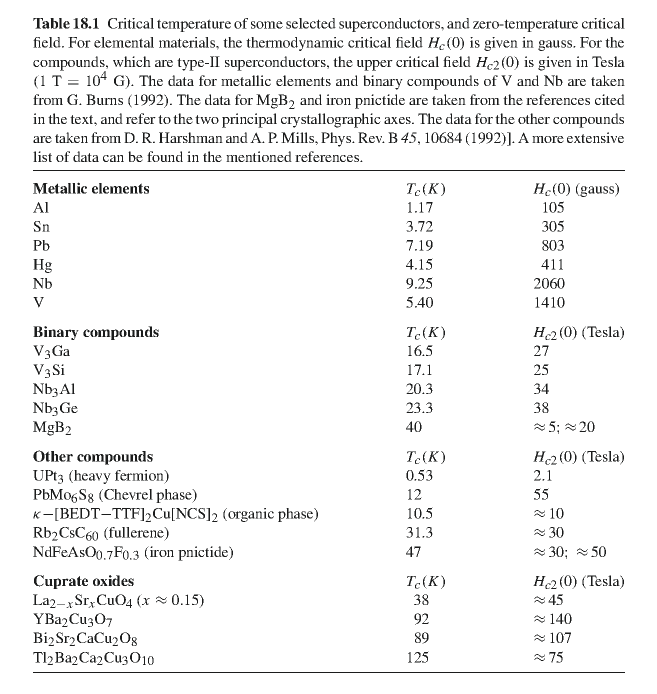 11/19/2015
PHY 752  Fall 2015 -- Lecture 35
18
Crystal structure of one of the high temperature superconductors
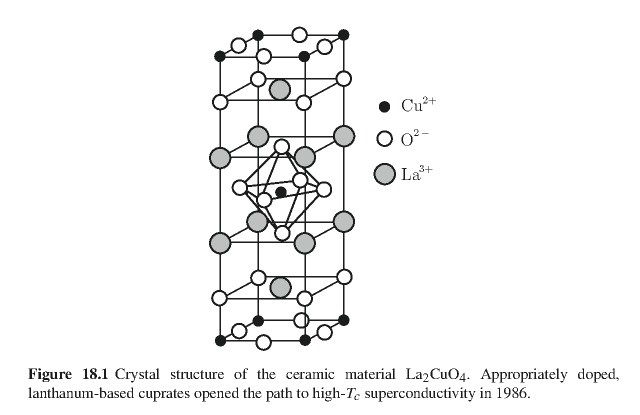 11/19/2015
PHY 752  Fall 2015 -- Lecture 35
19
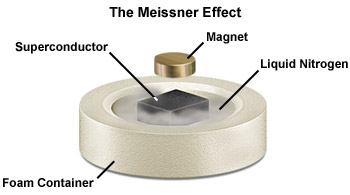 11/19/2015
PHY 752  Fall 2015 -- Lecture 35
20